29.02.2024
No.15 3D-X K-Line
Produktschulung
Produktschulung
No.15 3D-X K-Line
Produktphilosophie
Technik
Top Argumente
Lernen Sie hier alles über die wichtigsten Verkaufsargumente. Lernen Sie die Story hinter dem Produkt No.15 3D-X K-Line kennen und sehen Sie warum dieses Produkt so wichtig für eine gut ausgestattete Küche ist. Erfahren Sie wieviel Nutzen der No.15 3D-X K-Line
bietet. Sehen Sie welche Planungsmöglichkeiten sich in einer modernen Küche mit dem No.15 3D-X K-Line ergeben.
In diesem Kapitel erhalten Sie nähere Informationen zu technischen Details wie z.B. Einbaumaßen, mögliche Zuladung oder technische Features. Der Schritt Installation zeigt das einfache Montagekonzept. Sehen Sie außerdem welche Montagehilfen für den No.15 3D-X K-Line verfügbar sind.
Finden Sie hier die wichtigsten Features und Kernaussagen zum Produkt zusammengefasst und auf einen Blick.
2
Produktphilosophie
3
Produktphilosophie
01
02
03
der Bedarf
die Lösung
die Story
04
05
der Nutzen
die Planung
4
01
01
der Bedarf
Inwieweit findet das Thema Ordnung und Übersicht in Ihren Planungen statt?
6
Wie wichtig ist Ihnen die optimale Stauraumnutzung in kleinen Küchen?
7
Wie wichtig sind Ihnen geringe Transport- und Lagerkosten?
8
Wie wichtig sind Ihnen kurze Verarbeitungs-zeiten?
9
02
02
die Lösung
Die Lösung
No.15 3D-X K-Line
Nutzt auch die kleinsten Nischen großartig aus.
11
03
03
die Story
Die Story
Der No.15 neu interpretiert
Der No.15 3D-X K-Line ist die Kesseböhmer Interpretation eines No.15 3D-X in Boxzargen-Optik und ergänzt damit auch das ARENApure-Programm. Genau wie der No.15 3D-X verfügt er über einen Blechboden, Front- und Schienen-ClickFixx. Trotz Flatpack-Lieferung ist er in kürzester Zeit montiert.
13
04
04
der Nutzen
Der Nutzen
Puristische Designlinie
K-Line ist die erschwingliche Interpretation der modernen flächigen Optik durch Kesseböhmer.
15
Der Nutzen
Optimale Breitenausnutzung
No.15 3D-X K-Line bietet die optimale Breitenausnutzung in seiner Klasse und erlaubt es Ihnen selbst 1,5L PET-Flaschen zu lagern.
16
Der Nutzen
Für kleine Küchen
Besonders in kleinen Küchen ist No.15 3D-X K-Line eine hervorragende Ergänzung, durch die optimale Stauraumgewinnung in kleinen Nischen.
17
Der Nutzen
Hygienisch
Durch seine Metallböden ist No.15 3D-X K-Line einfach und schnell zu reinigen und bietet Ihnen eine hygienische Lagermöglichkeit. Der No.15 3D-X K-Line wird von Haus aus mit dekorativen Einlegematten geliefert.
18
Der Nutzen
Beidseitiger Zugriff
Durch seinen symmetrischen Aufbau kann auf den No.15 3D-X K-Line beidseitig zugegriffen werden und er ist frei in der Küche verplanbar.
19
Der Nutzen
Effiziente Montage
Front- und Schienen-ClickFixx verbinden die einzelnen Komponenten schnell und einfach. Das ermöglicht einen uneingeschränkten Zugriff zum Arbeitsbereich und damit eine schnellere Montage.
20
Der nutzen
Einfache Justage
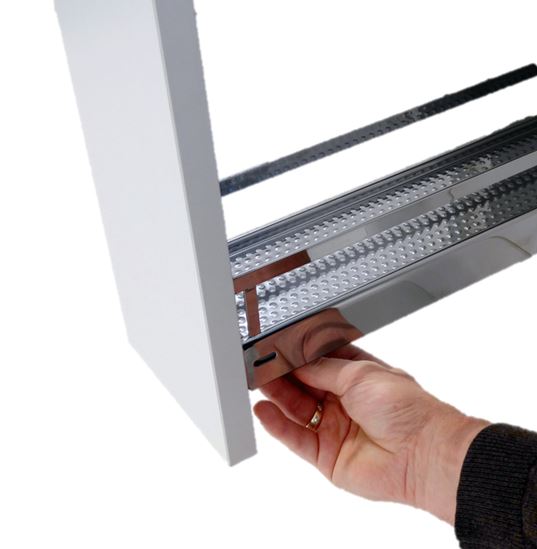 Bei der werkzeuglosen 3D Frontverstellung kann der Monteur sich voll auf das Fugenbild konzentrieren, da die großen Einstellelemente ohne direkte Sicht erreicht werden können.
Folge: In Sekunden ist die Front perfekt eingestellt.
21
Der Nutzen
Geringe Logistikkosten
Der schlanke Beschlag reduziert durch Flatpack-Verpackung die Transport- und Lagerkosten deutlich. Abhängig von der Ladehöhe können mindestens 2,5 mal so viele Beschläge gelagert werden, wie beim klassischen 15er.
22
Der Nutzen
Außergewöhnliche Produktqualität
Bei gewohnter Qualität stellt K-Line den Einstieg in die Kesseböhmer Produktwelt dar.
Die außergewöhnliche Produktqualität des No.15 3D-X K-Line ist auf über 80.000 Öffnungs- und Schließzyklen ausgelegt und überdauert damit problemlos ein ganzes Küchenleben.
23
05
05
die Planung
Die Planung
No.15 3D-X K-Line
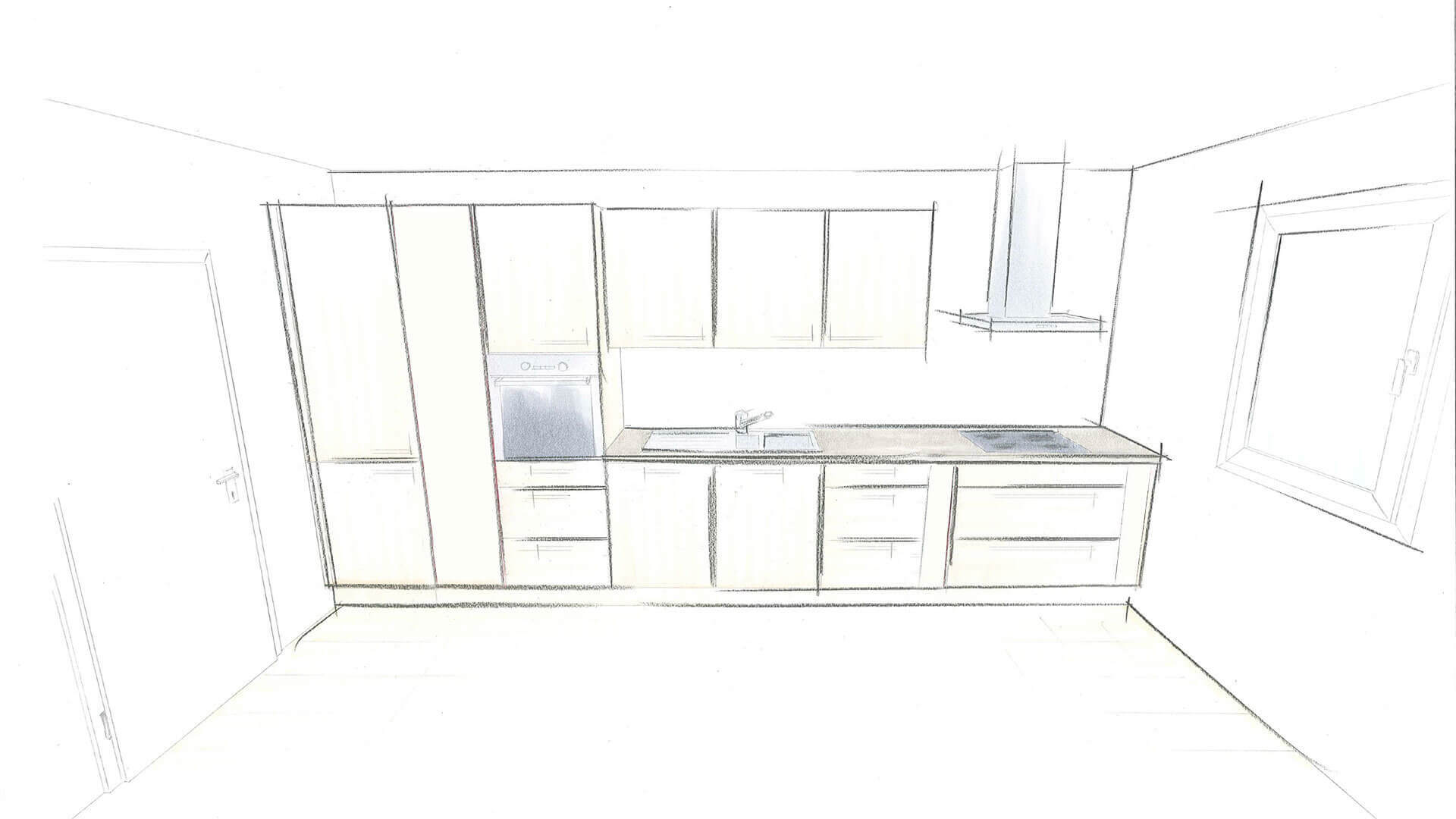 No.15 3D-X K-Line
No.15 3D-X K-Line
25
Die Planung
No.15 3D-X K-Line
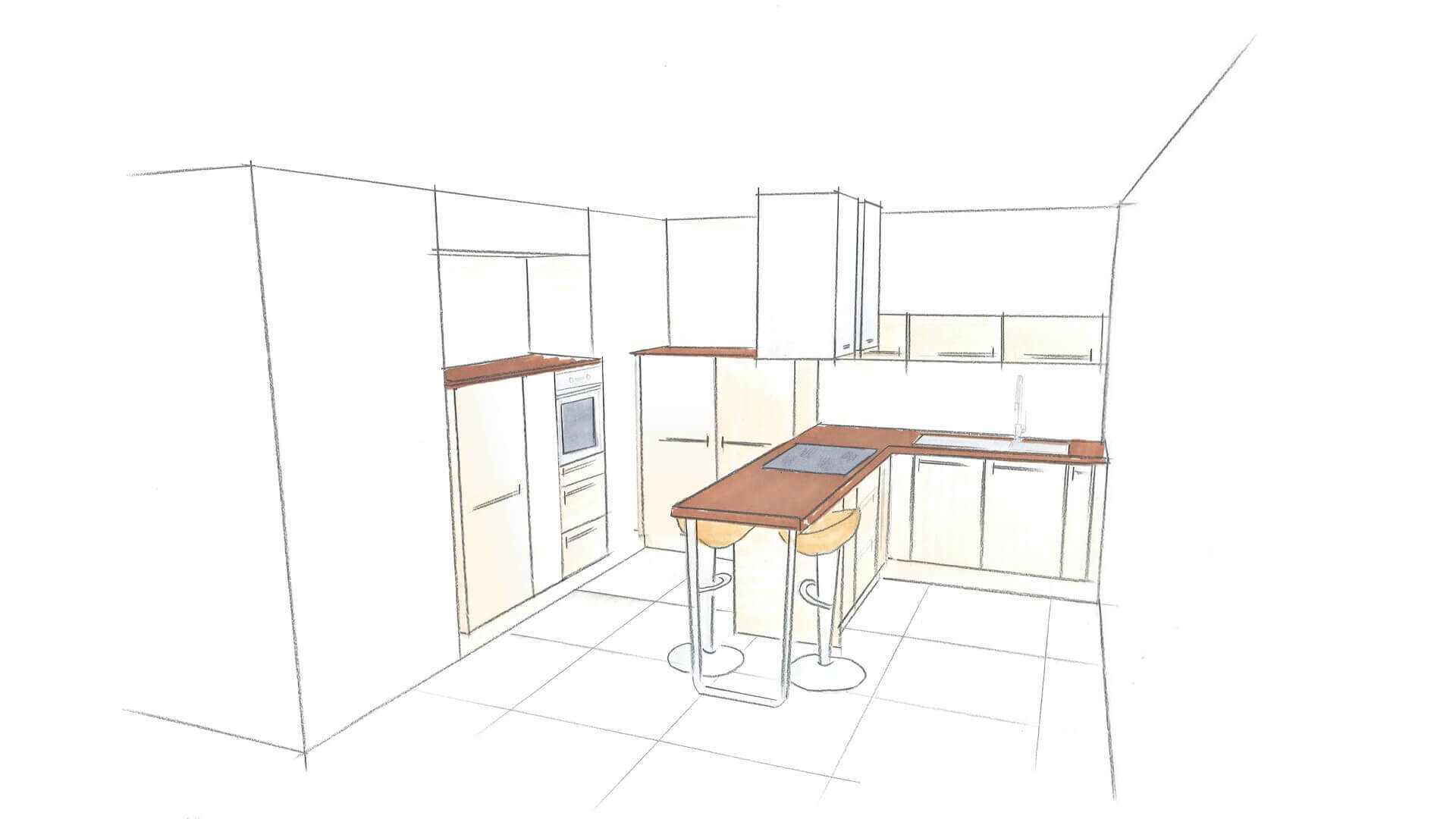 No.15 3D-X K-Line
26
Die Planung
No.15 3D-X K-Line
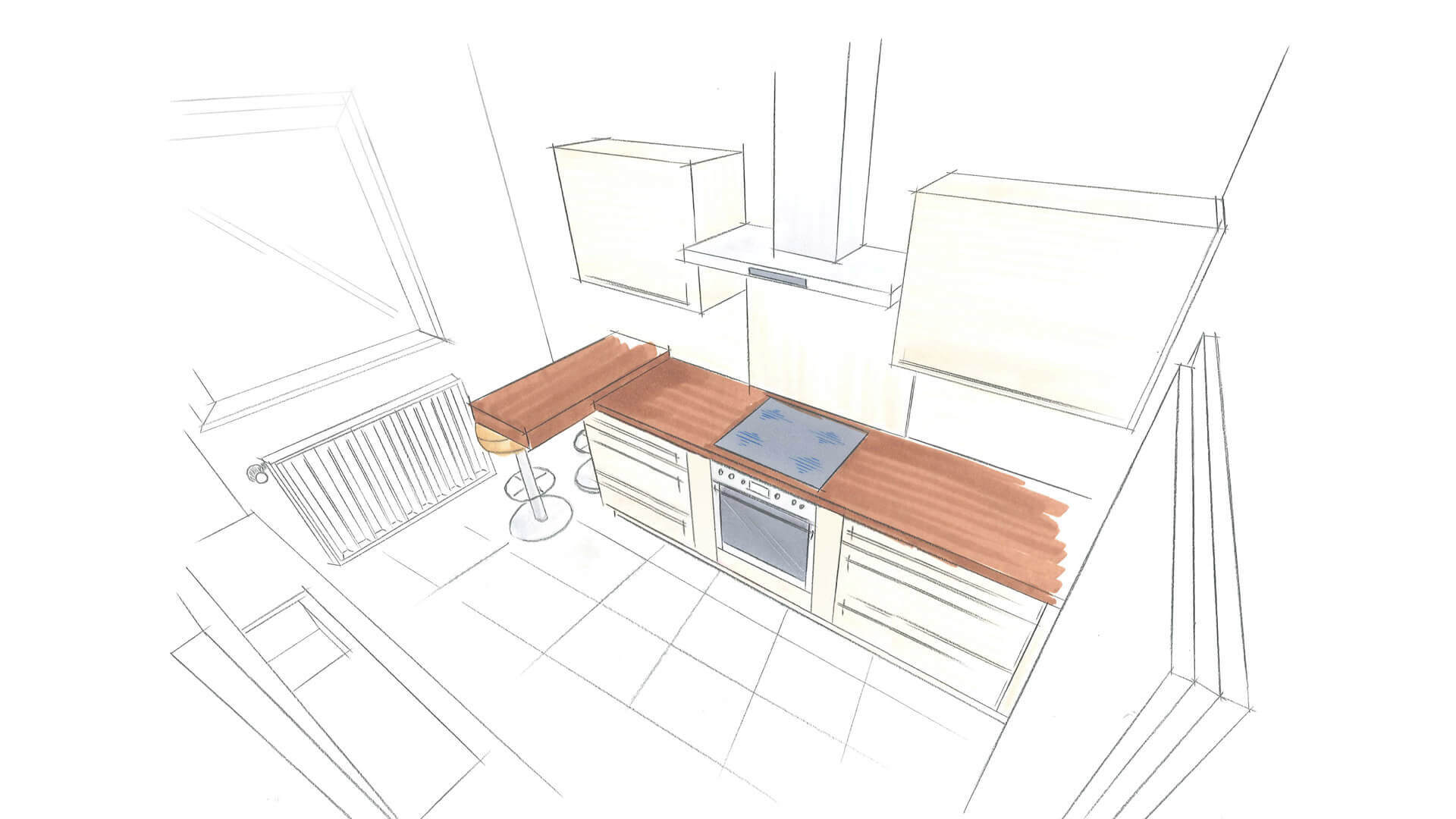 No.15 3D-X K-Line
27
Technik
Technik
01
02
die technischen Details
die Installation
29
01
01
die technischen Details
Die technischen Details
Schienenvarianten
Der No. 15 3D-X K-Line ist für die Schienentypen GRASS NovaPro 465 NL und Kesseböhmer Sx.
Extra für die Bedürfnisse des No. 15 3D-X angepasst erzeugt die moderne GRASS NovaPro in 465 mm Nenn-länge einen hohen Lauf- und Schließ-komfort bei guter Seitenstabilität und besonders niedrigen Auszugskräften.
Der Kesseböhmer Sx Vollauszug bietet Ihnen durch aktuelle Technik hohen Lauf- und Schließkomfort bei einer guten Seitenstabilität.
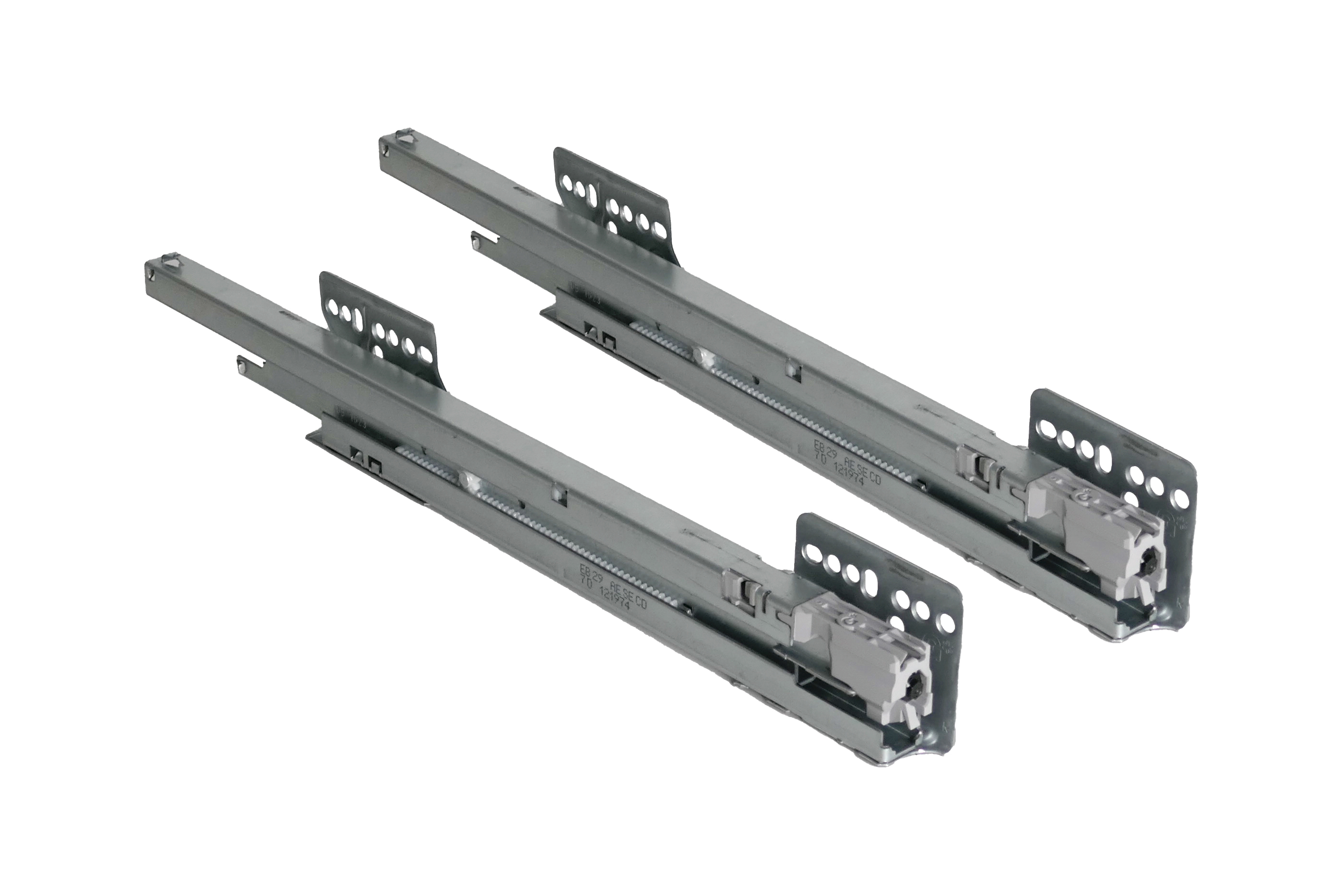 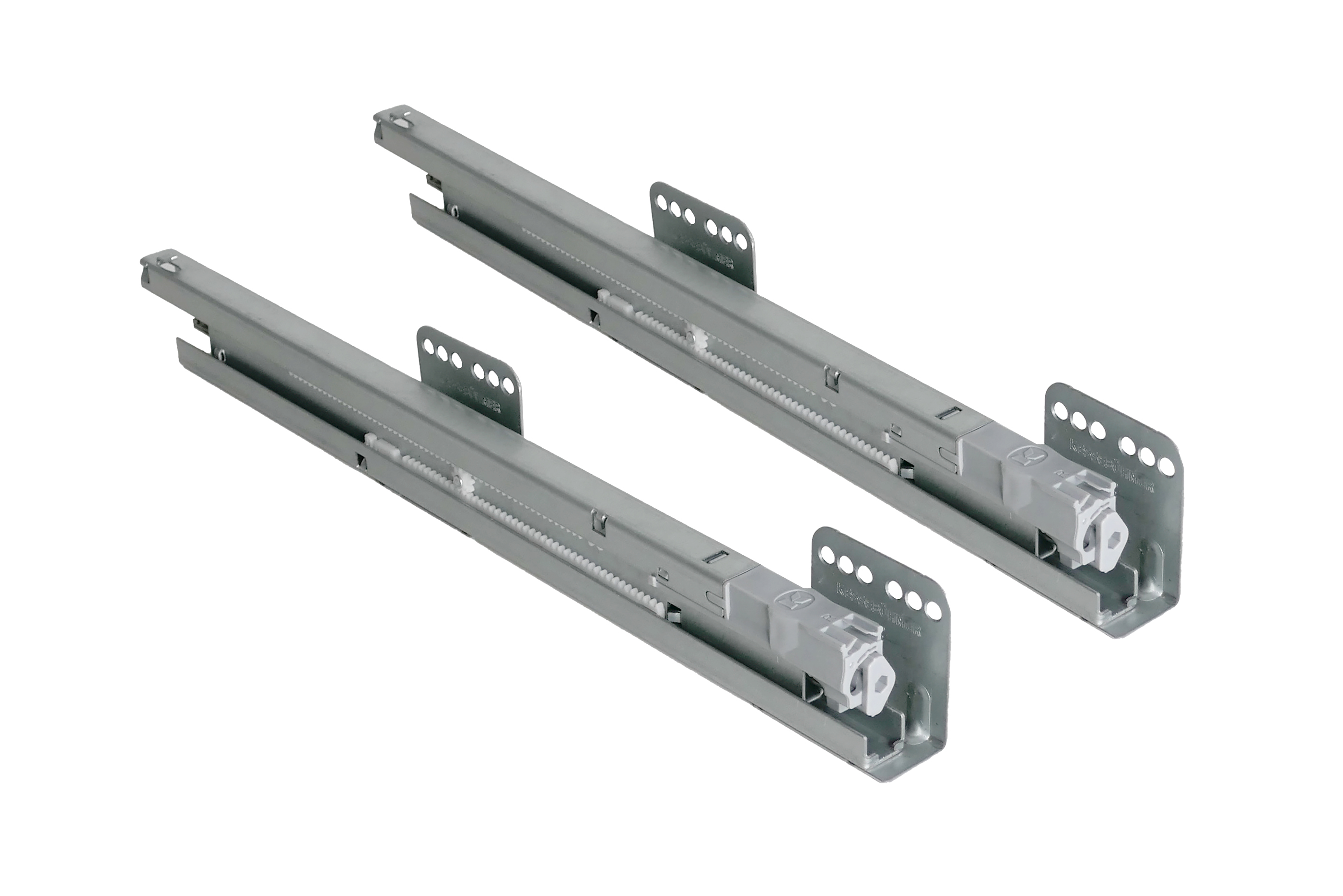 31
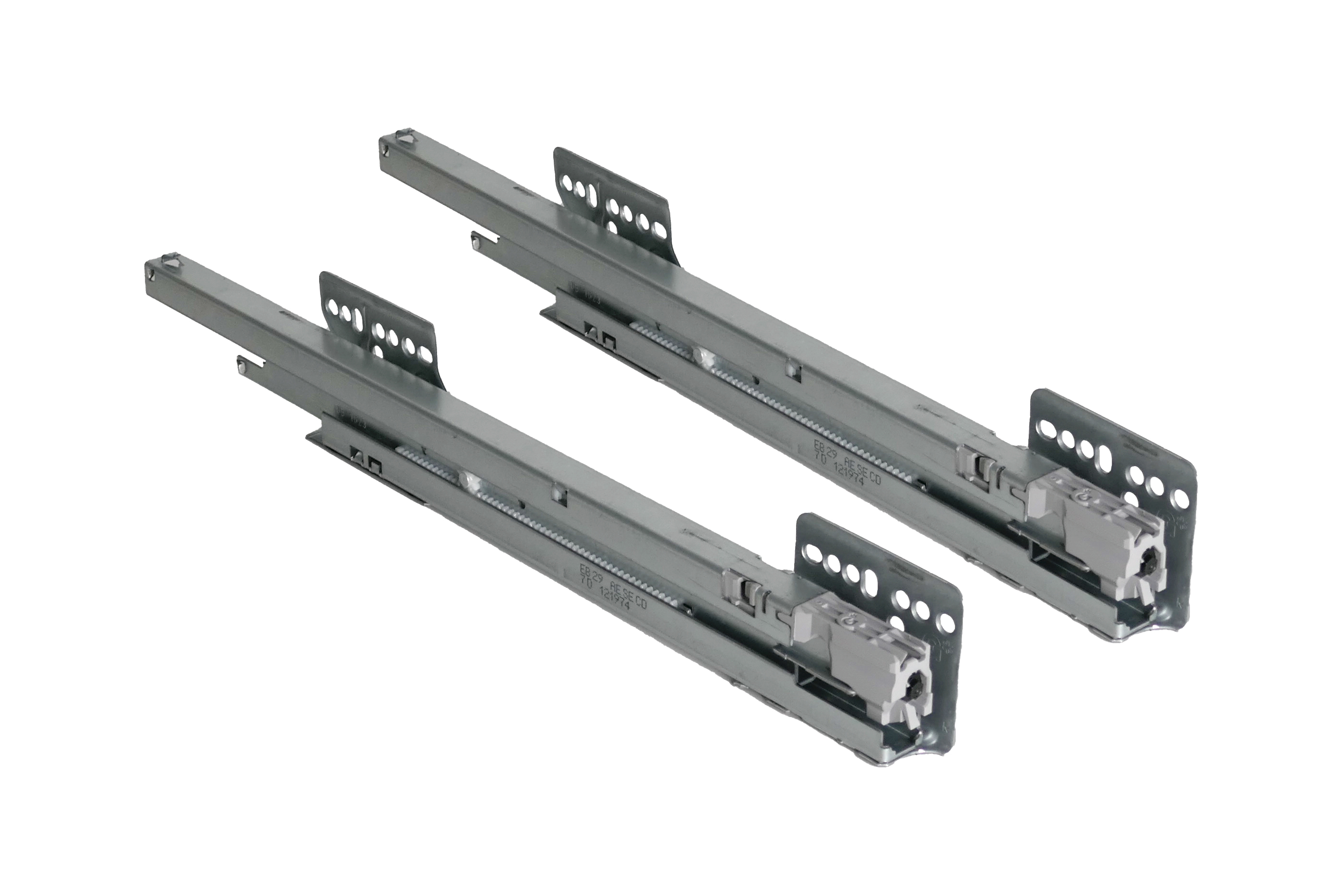 Die technischen Details
Einbaumaße GRASS NovaPro 465 NL
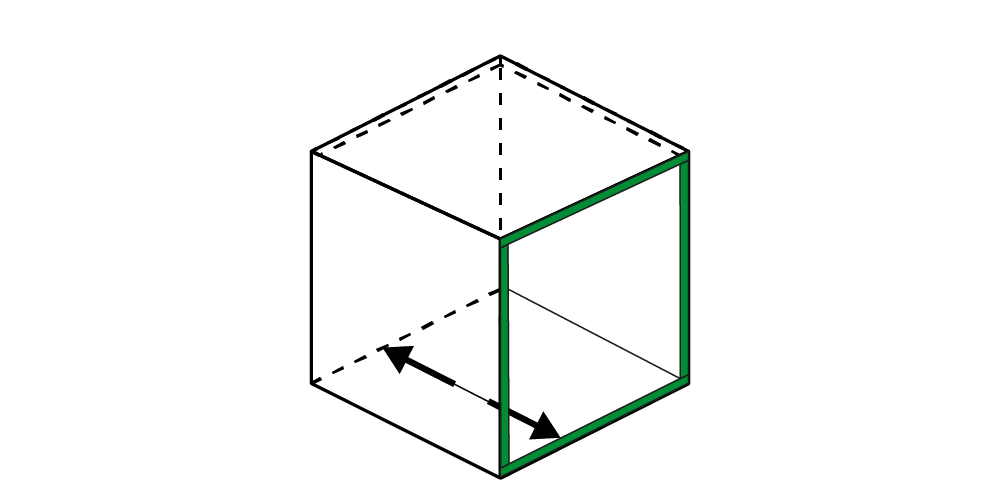 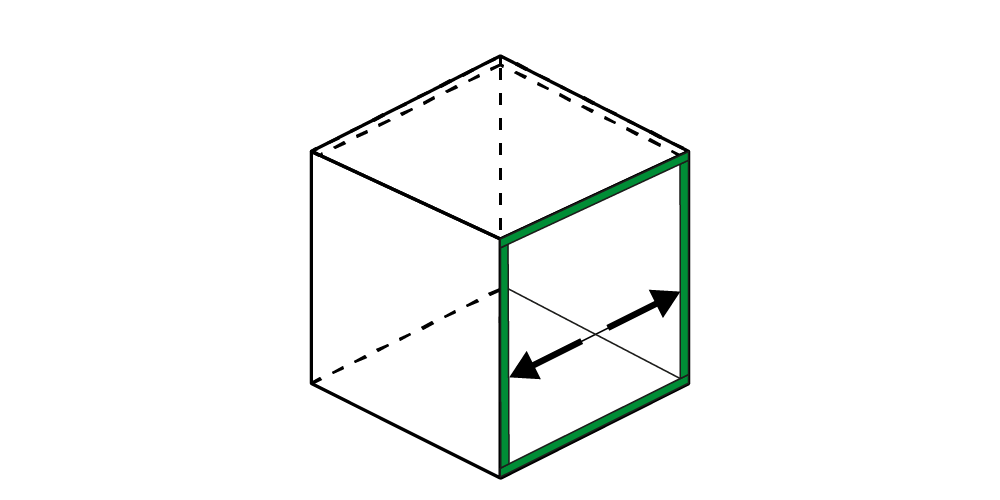 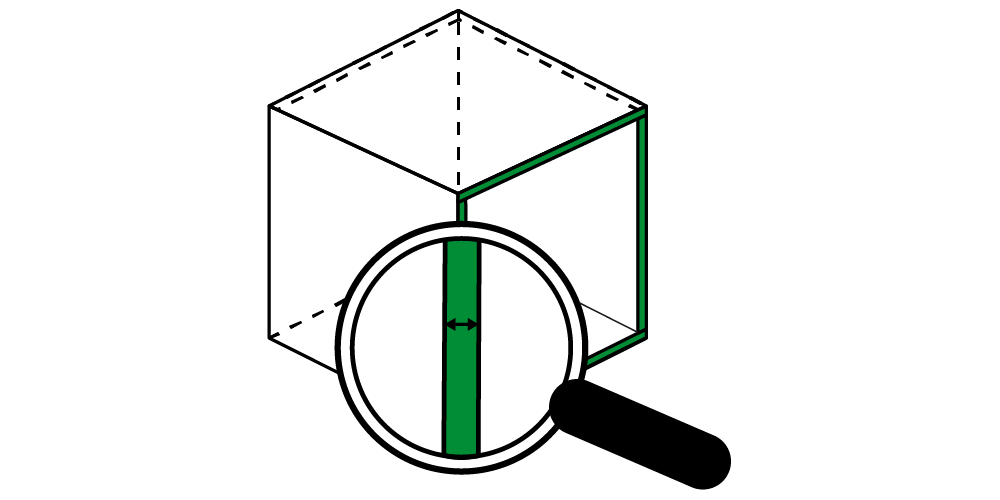 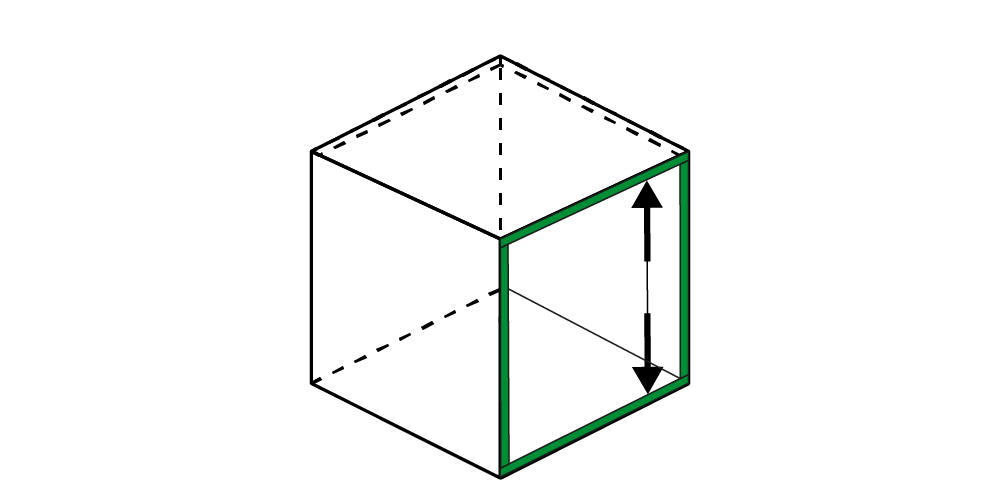 ≥ 489 mm
16 – 19 mm
≥ 112 mm
≥ 540 mm
Neuigkeiten 2024:
Verwendung des modernen Nachfolger der XP-Schiene mit besseren Laufeigenschaften.
32
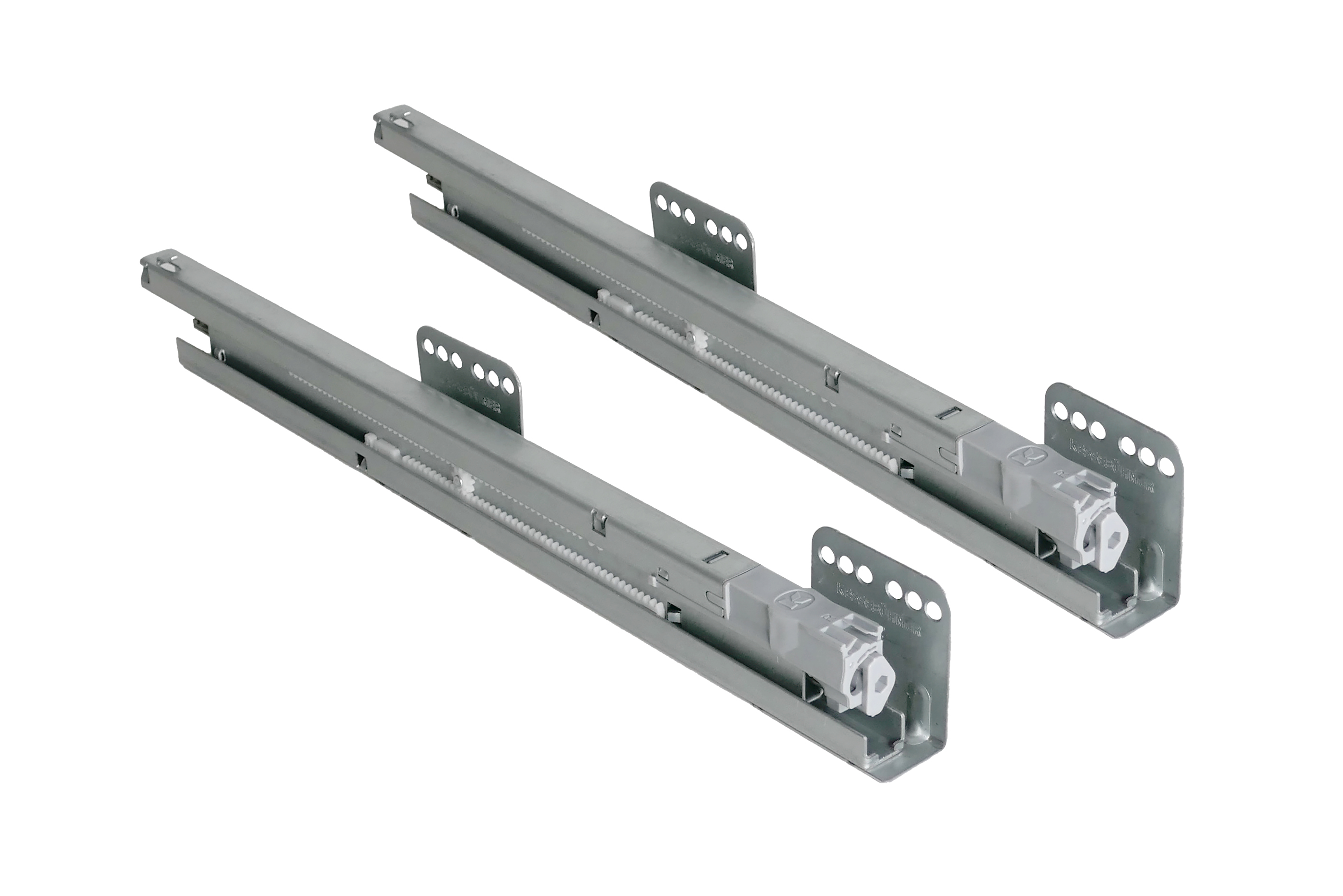 Die technischen Details
Einbaumaße Kesseböhmer Sx
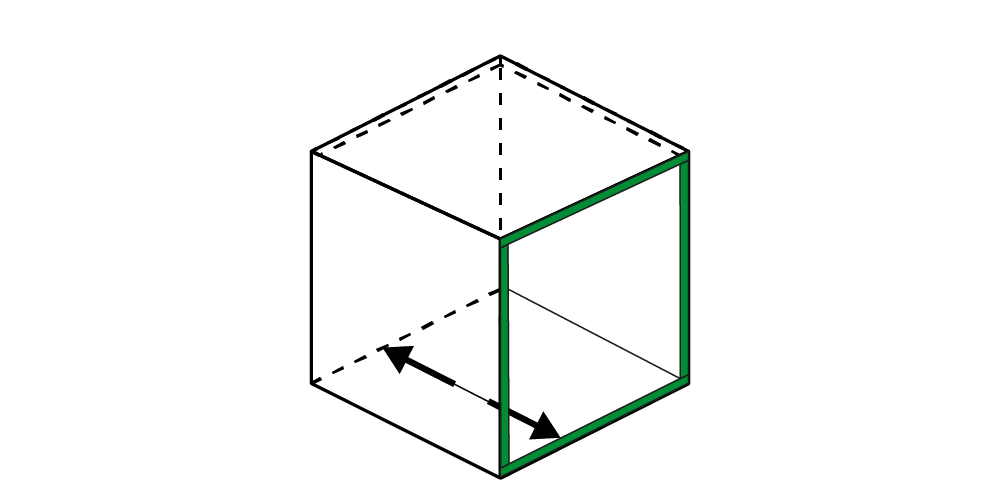 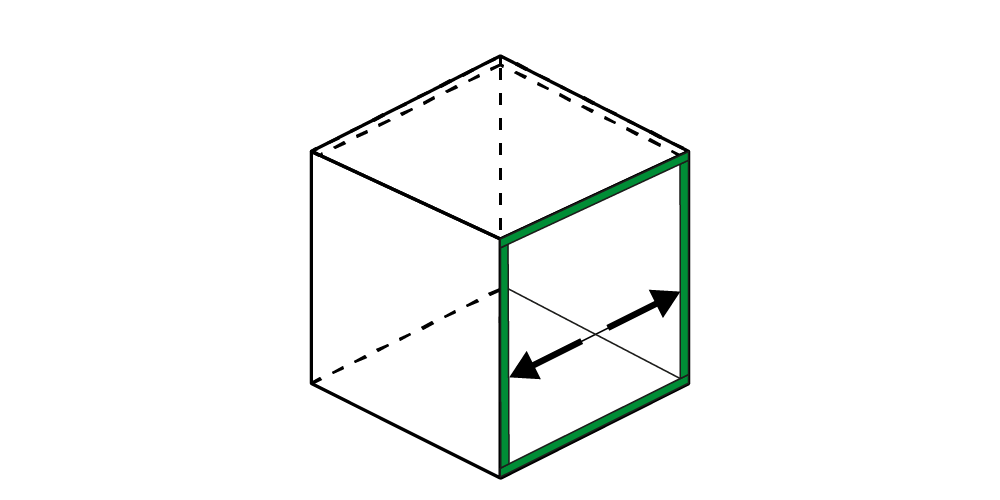 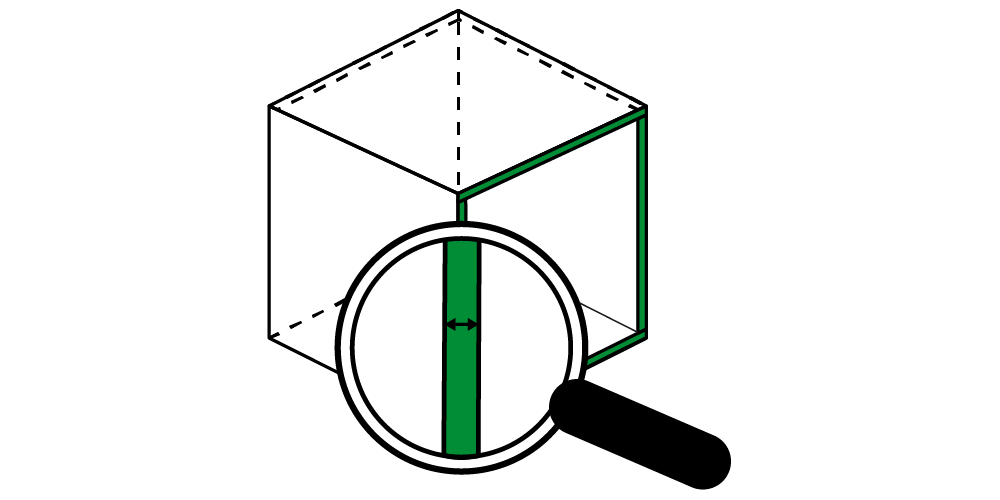 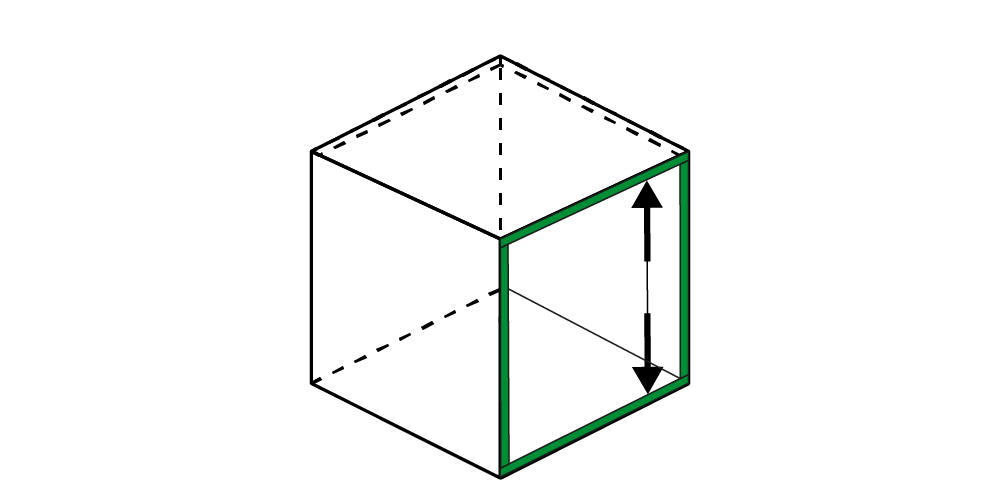 ≥ 485 mm
16 – 19 mm
≥ 112 mm
≥ 552 mm
Neuigkeiten Version 2024:
Durch Änderung des Korpuswinkels kompatibel mit noch mehr Systen32-Standard-Bohrbildern.
Kompatibel mit 19er Seitenwandstärken.
33
Die technischen Details
Tragkraft und Systemgewicht
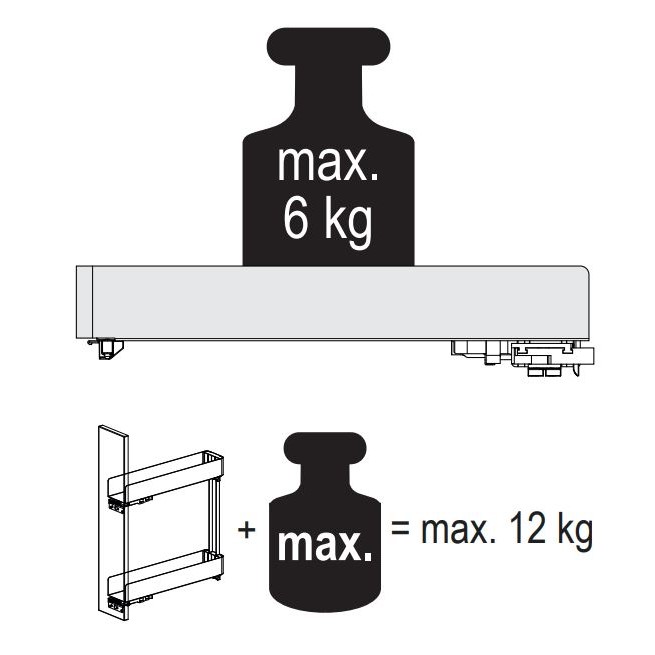 Tragkraft 2-etagiger Unterschrankauszug:
Zuladung Tablar: 6 kg
Systemgewicht: 12 kg
34
Die technischen Details
SoftSTOPPplus in allen Führungen
Durch den gedämpften Selbsteinzug der Auszugsschiene  schließt der No.15 angenehm.
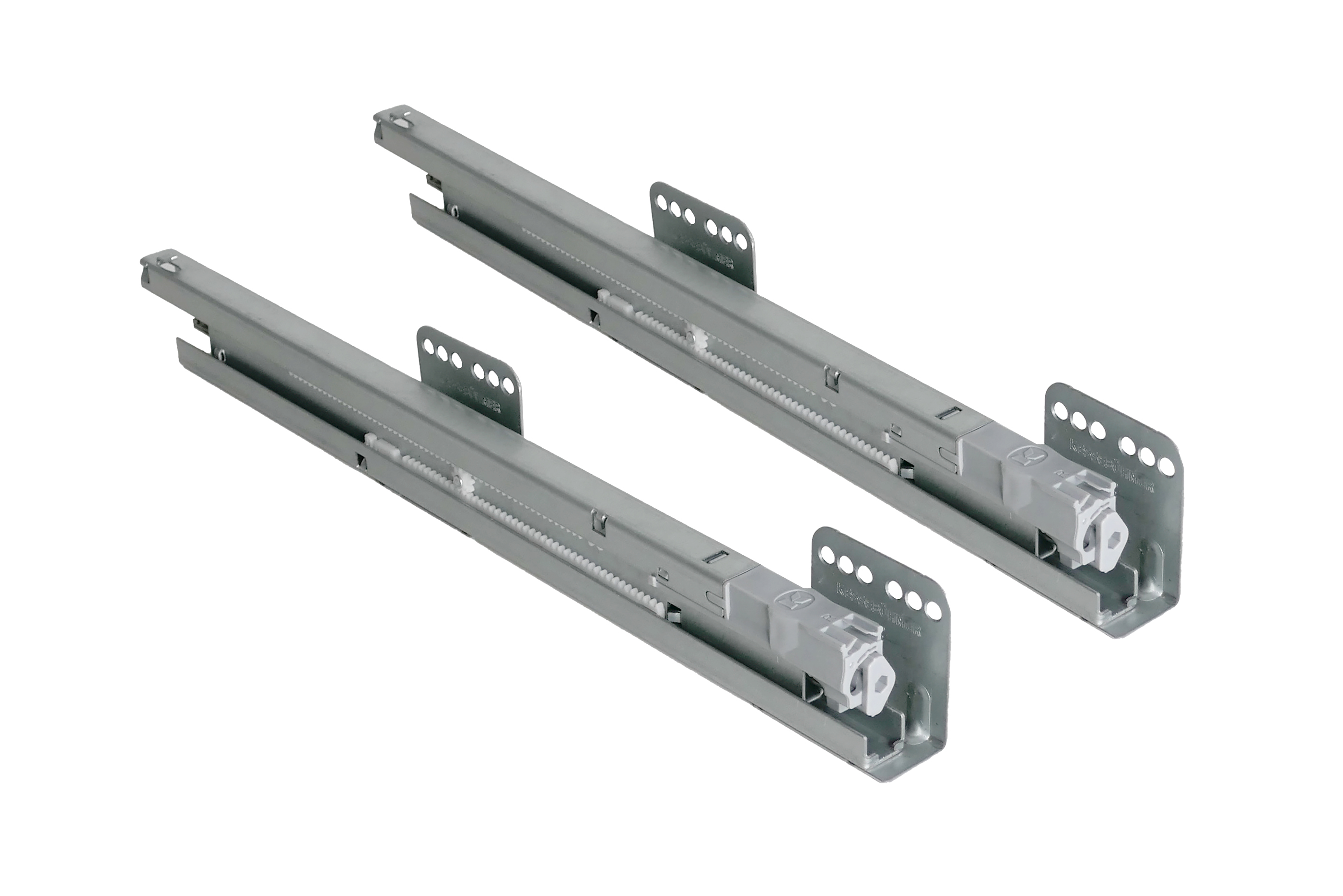 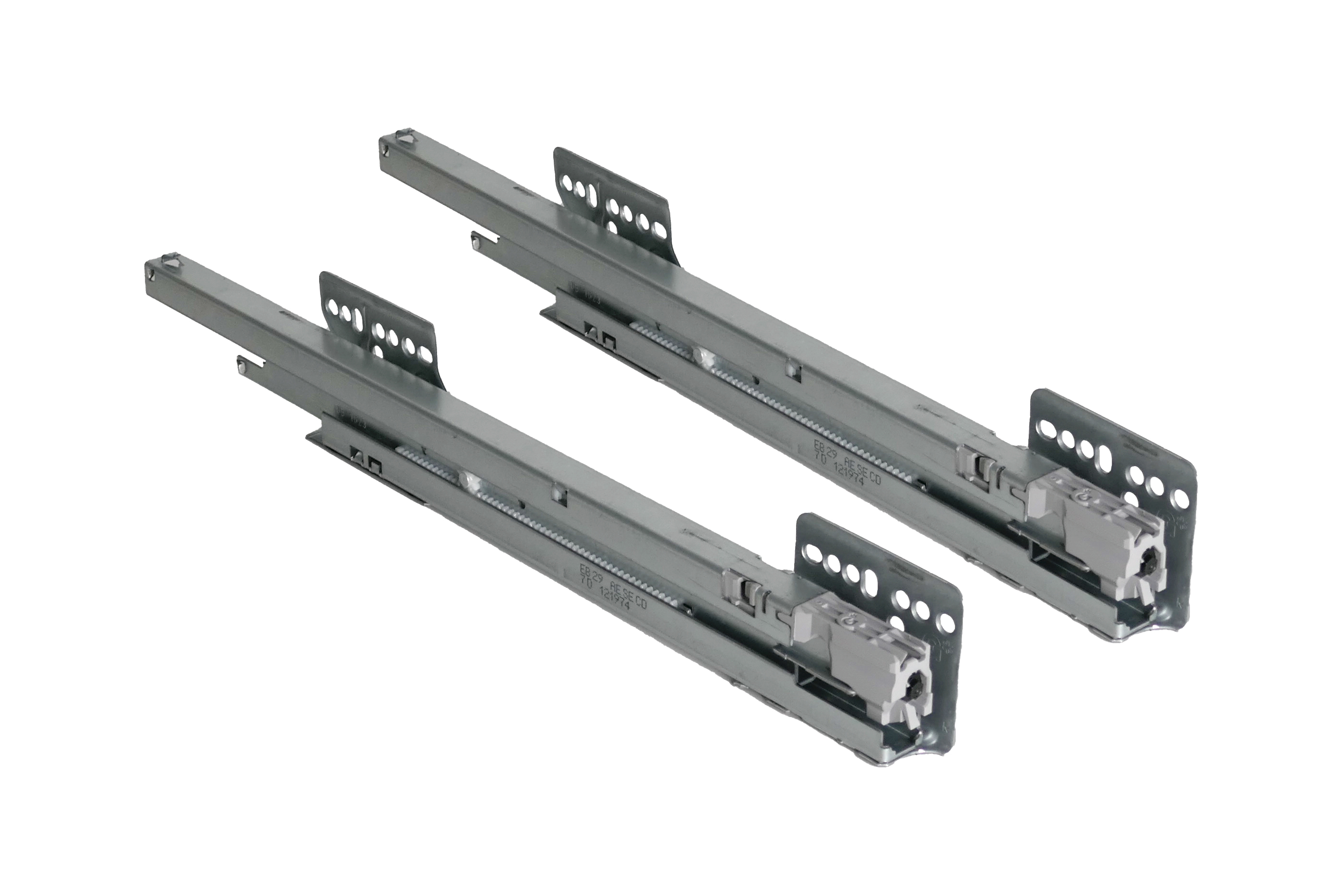 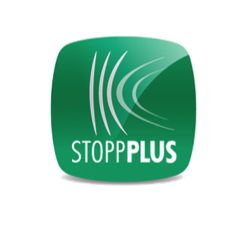 GRASS NovaPro 465 NL
Kesseböhmer Sx
35
Die technischen Details
No.15 3D-X K-Line
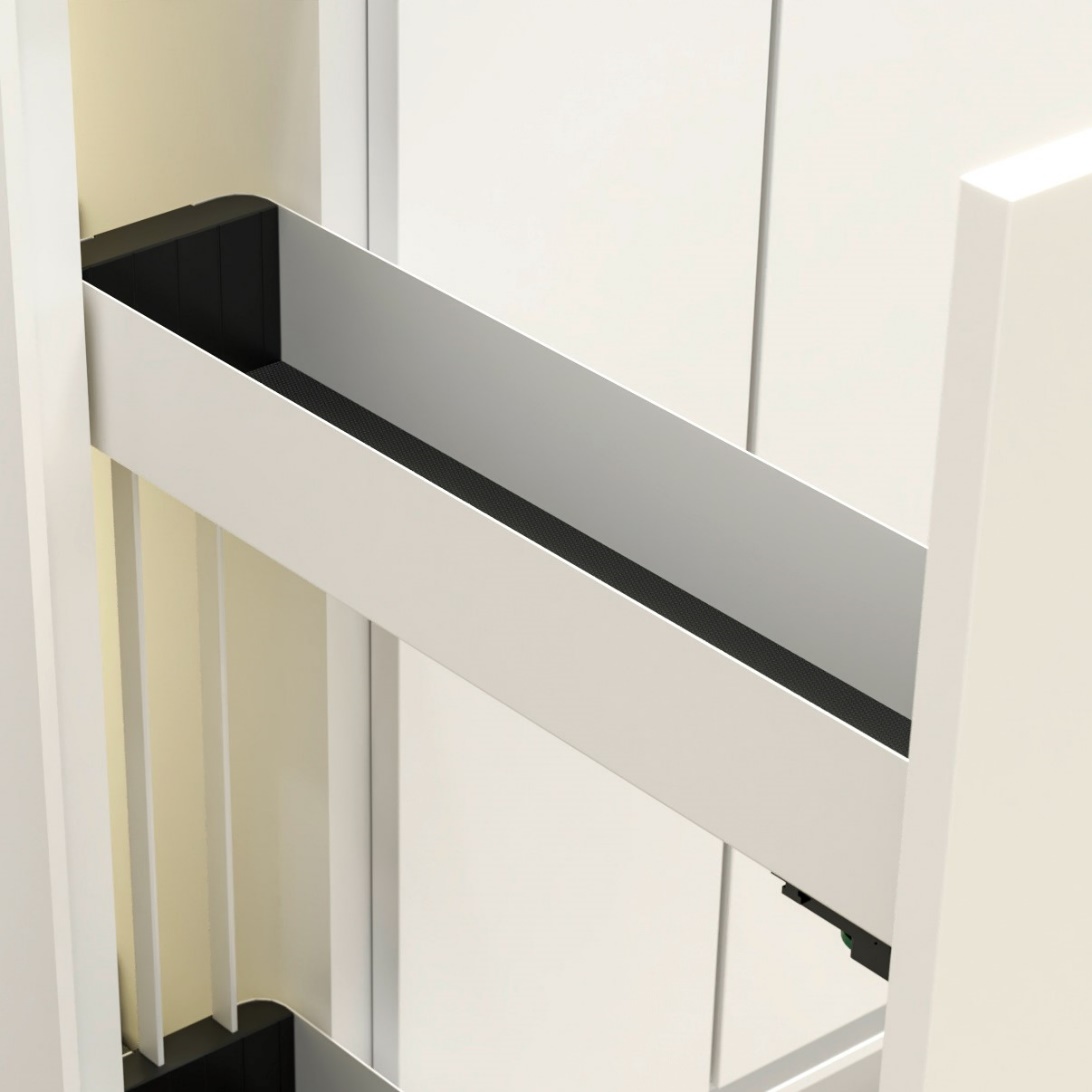 Der No.15 3D-X K-Line wird mit Blechboden und rein dekorativer anthrazitfarbener Einlegematte ausgeliefert.
36
Die technischen Details
No.15 3D-X K-Line
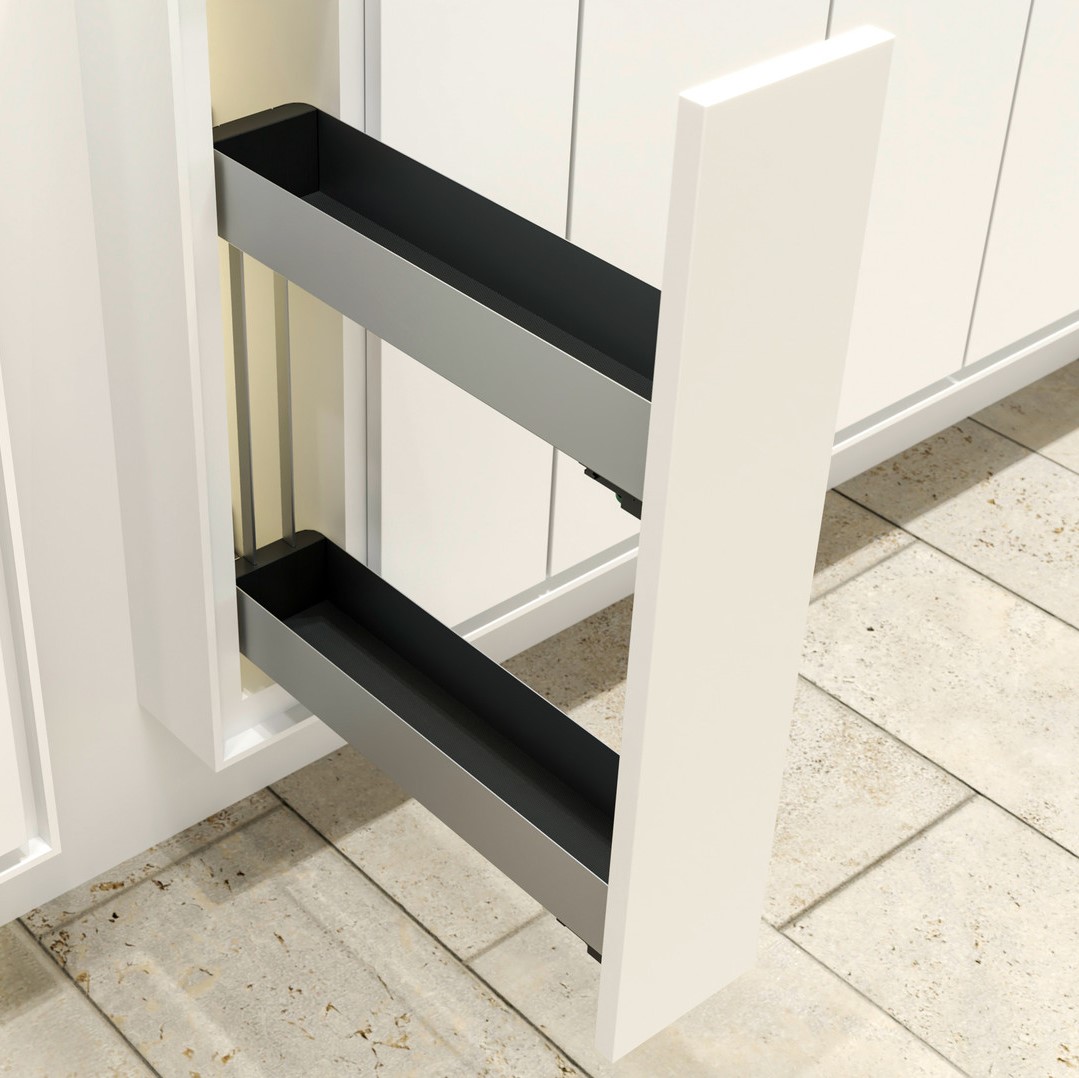 Während die Blechböden farblich angepasst werden, sind sämtliche Kunststoffkomponenten immer Anthrazit.
37
Die technischen Details
Griffloses Öffnen push-to-open
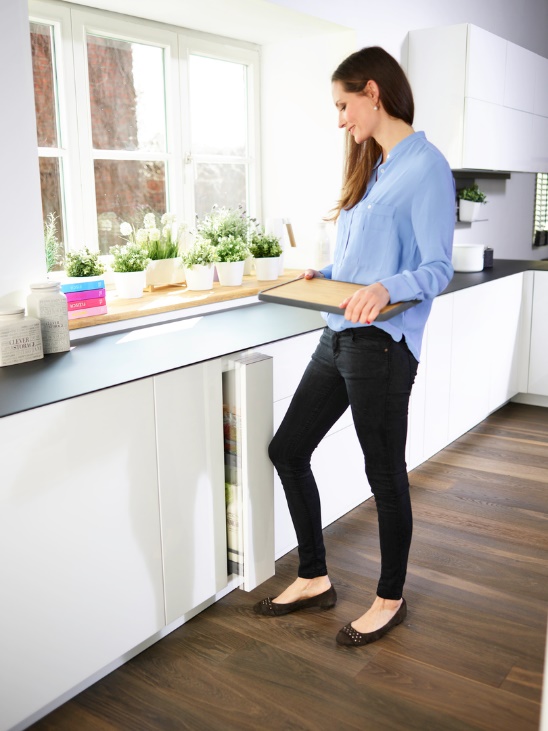 Kann nachgerüstet werden und ist mit allen Schienen kompatibel.
Es ist kein separater Beschlag notwendig.
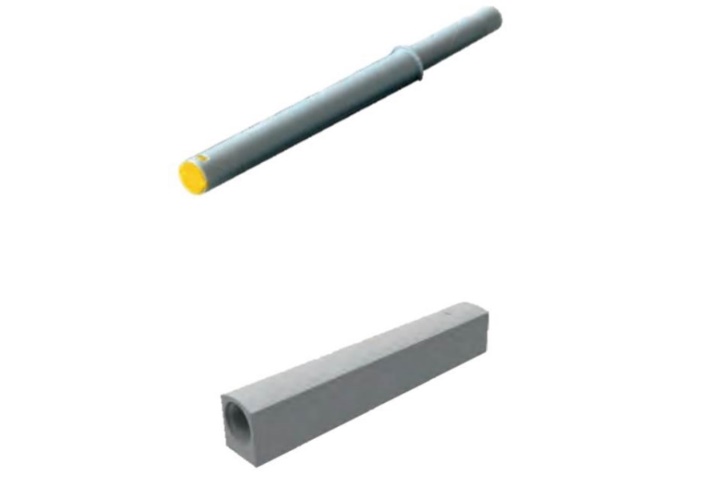 Push-to-open (PTO) Typ II (gelb)
38
Die technischen Details
ClickFixx – Werkzeuglose Montage
Fronthalter No.15
Die Front wird durch das Einrasten des Fronthalters in die Verstellmechanik mit dem Beschlag verbunden.
Der Beschlag wird durch Aufrasten der Verstellmechanik mit den Auszugsschienen verbunden.
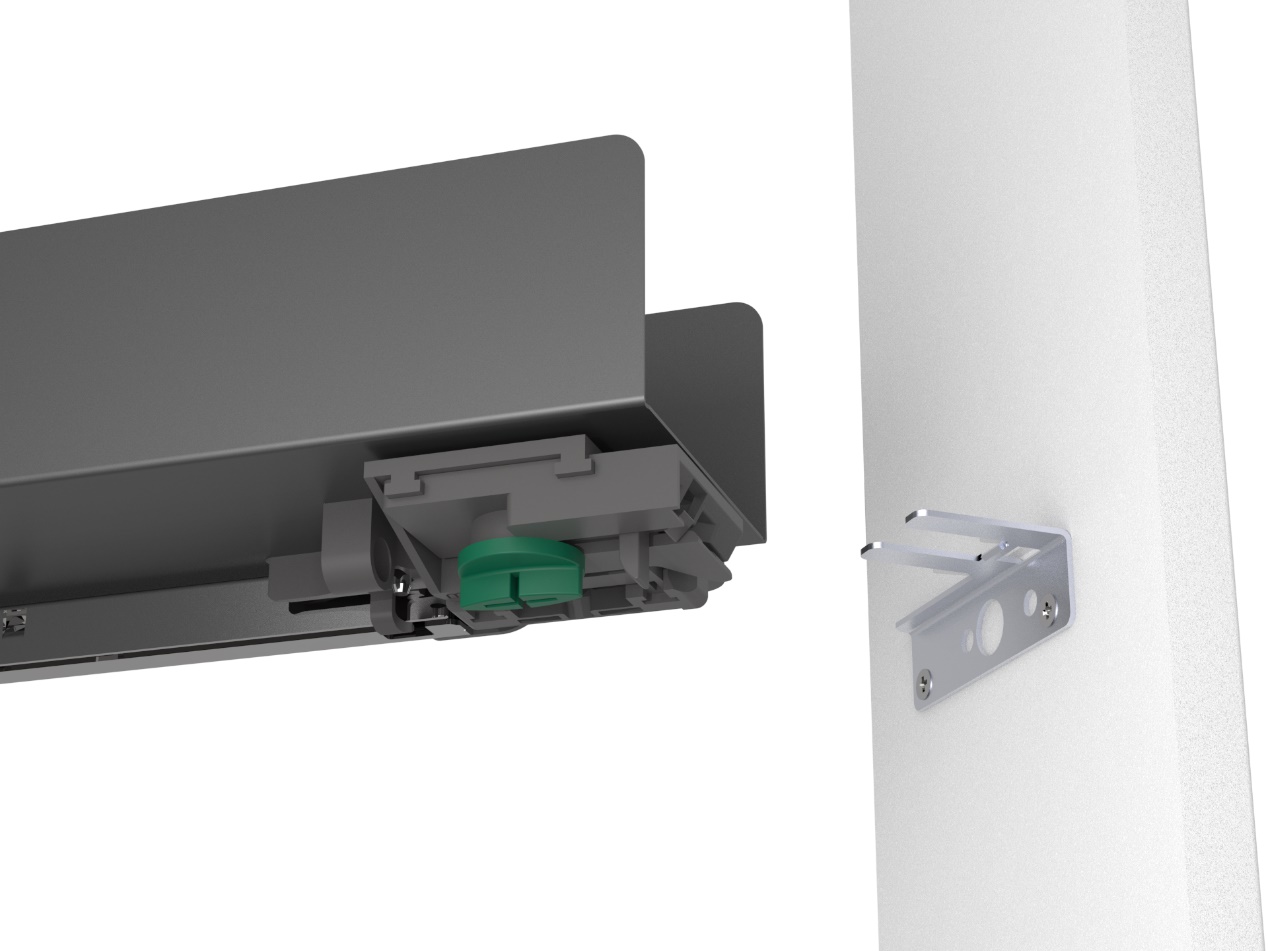 Fronthalter
Verstellmechanik
39
Die technischen Details
3D-X Werkzeuglose Justage
Die 3-dimensionale Einstellung der Front erfolgt werkzeuglos über Stellräder in auffälligem grün.
Die Größe der Stellräder erlaubt es die Front „blind“, ohne direkte Sicht zu justieren.
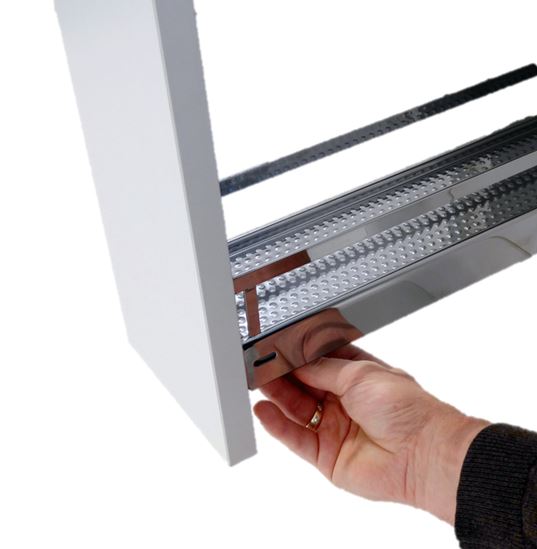 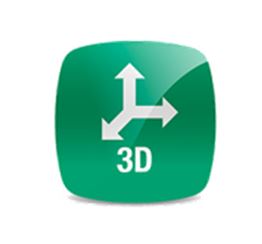 40
Die technischen Details
No.15 3D-X K-Line
No.15 3D-X K-Line – Verstellmaße oben
Seitenverstellung +/- 2,5mm
Höhe: schwimmend gelagert
No.15 3D-X K-Line – Verstellmaße unten
Höhenverstellung +/- 2,5mm
Seitenverstellung +/- 2,5mm
Neigungsverstellung +/- 3mm
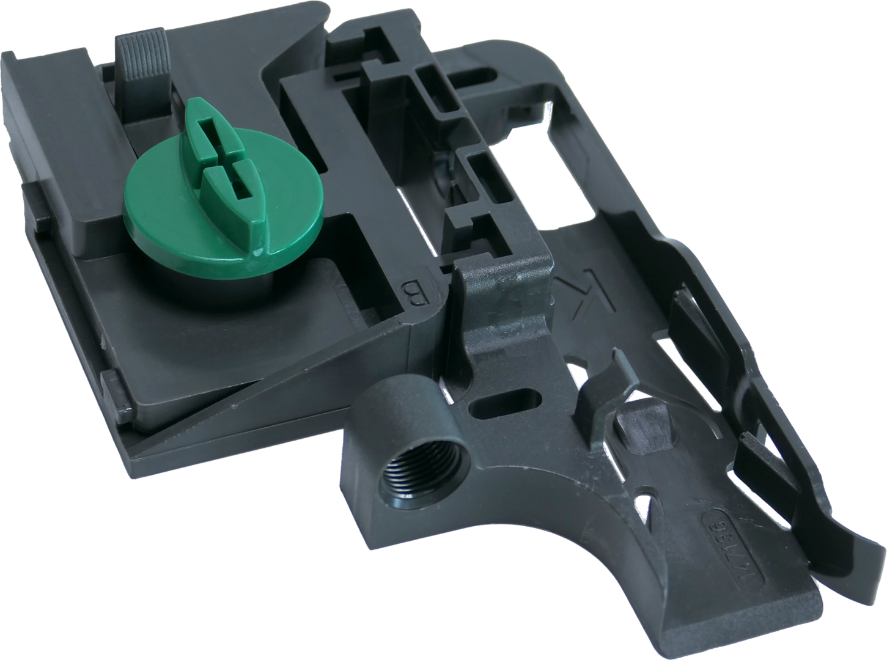 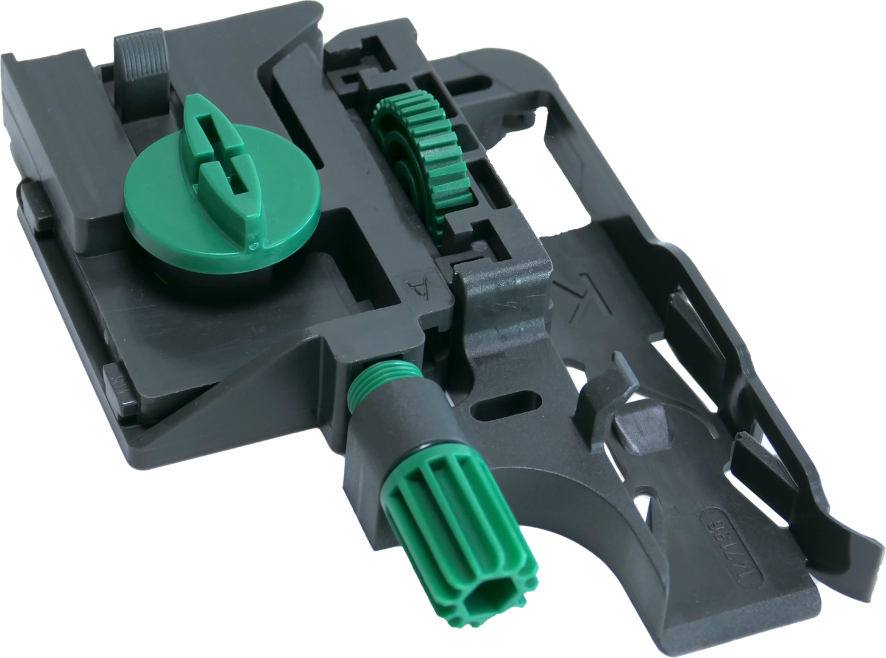 Stellschraube für die Höhenverstellung
Stellschraube für die untere Seitenverstellung
Stellschraube für die obere Seitenverstellung
41
Stellschraube für die Neigungsverstellung
02
02
die Installation
Die Installation
Montagevorbereitung
Vor der Montage sind folgende Punkte sicherzustellen:
Der Korpus muss ausgerichtet sein.
Der Schrank muss an der Wand gesichert sein.
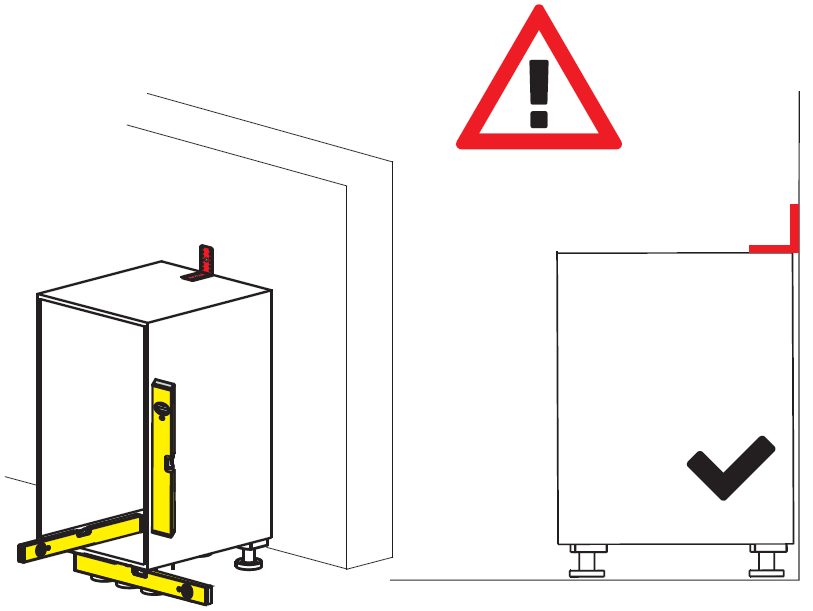 43
Die Installation
Lieferung des No.15 3D-X K-Line
Teilmontiert
Montiert
Der No.15 3D-X K-Line kann für geringe Logistikkosten teilmontiert geliefert werden.
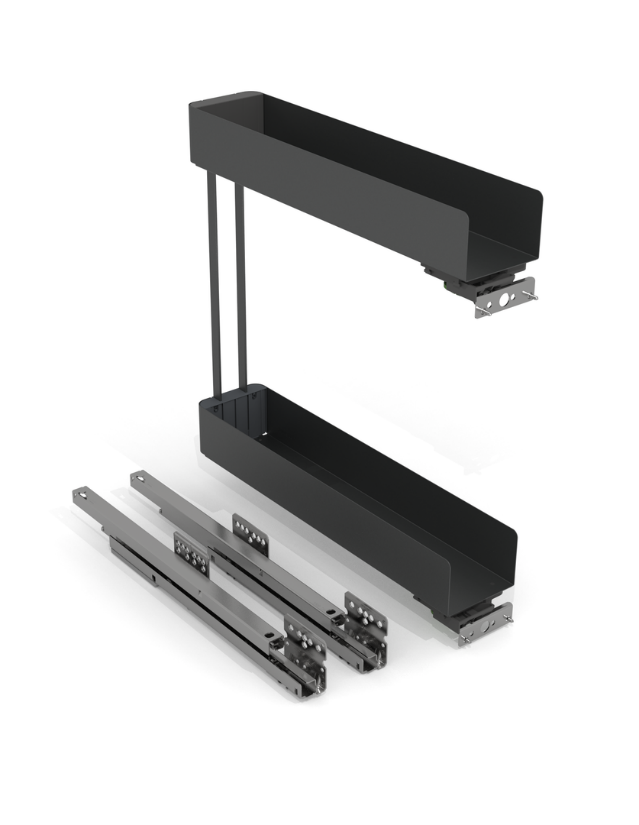 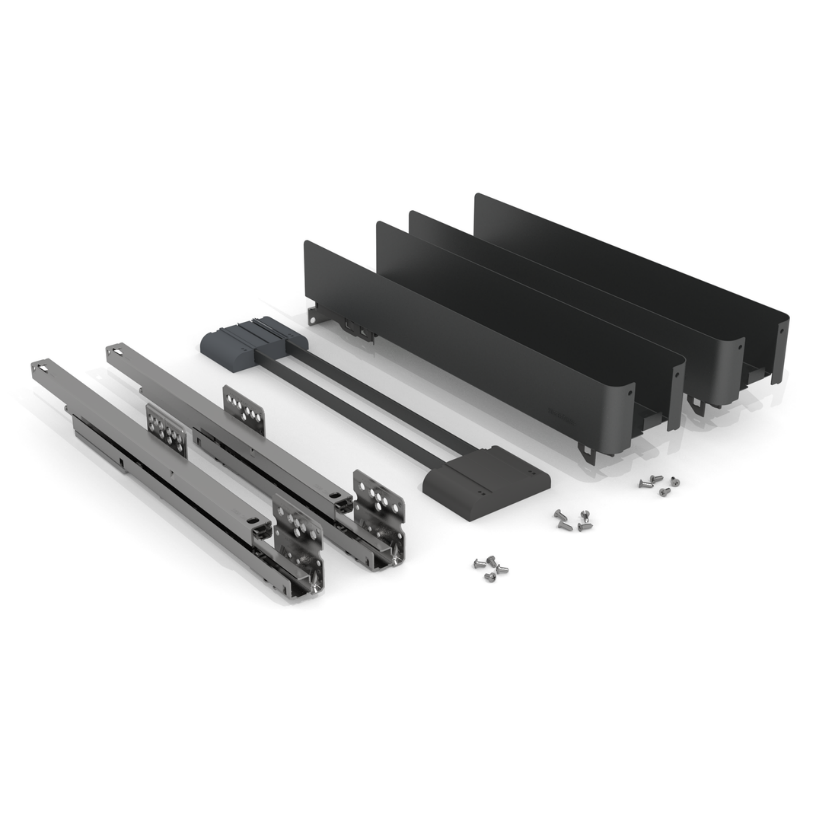 44
Die Installation
Schnelle und einfache Montage des teilmontierten No.15 3D-X K-Line
Je zwei Schrauben müssen oben und unten montiert werden.
Beschlag ist im Einbauzustand.
Lieferung des Beschlags in zerlegter Form
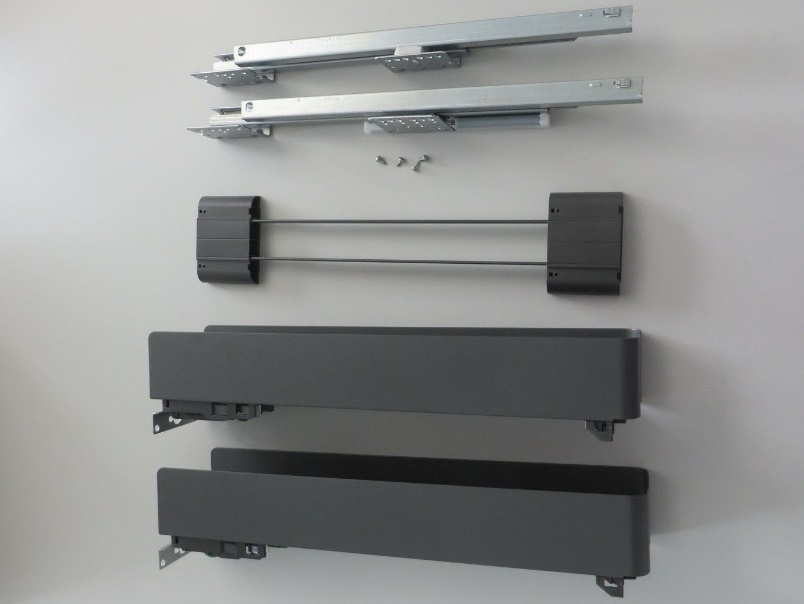 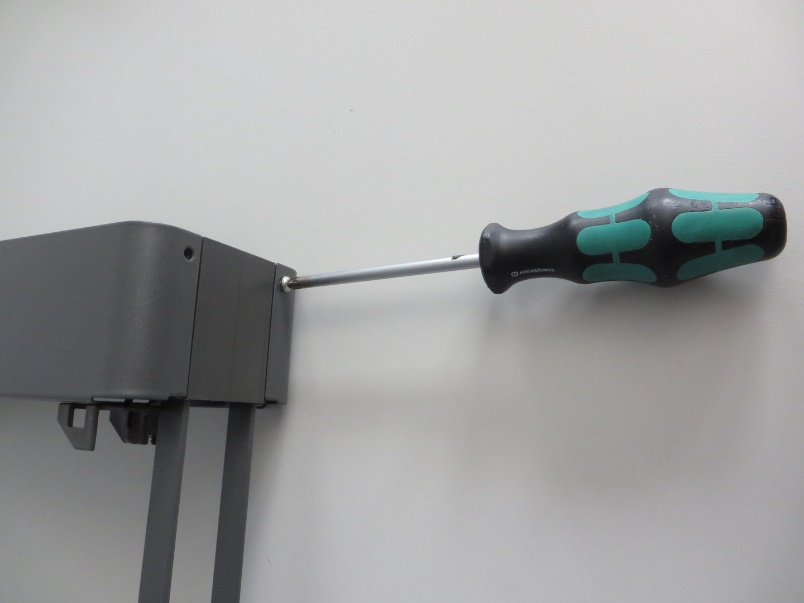 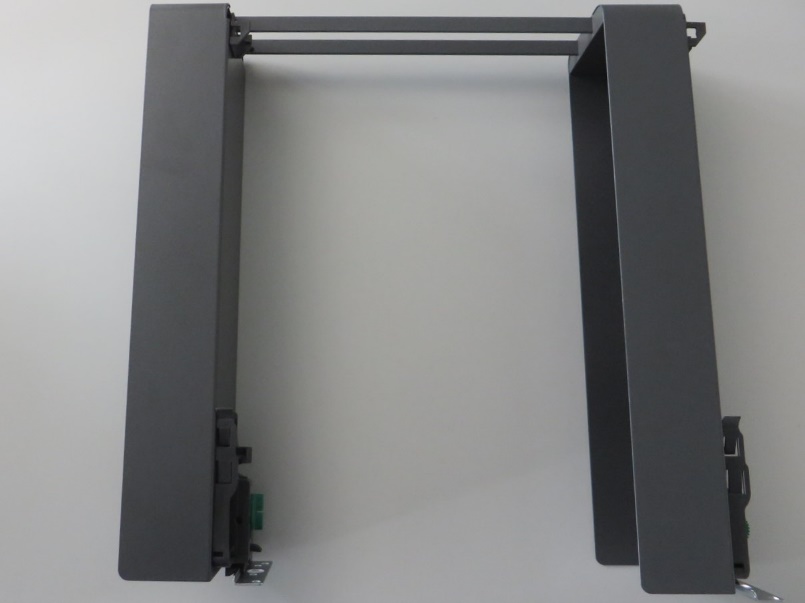 45
Die Installation
Montage in 3 einfachen Schritten
Einbau der Auszugsschienen
Einbau des Beschlags
Anbau der Front

Die detaillierten Angaben können den Montageanleitungen entnommen werden. Die Montageanleitungen für alle Beschlagvarianten befinden sich im Dokumentenverzeichnis.
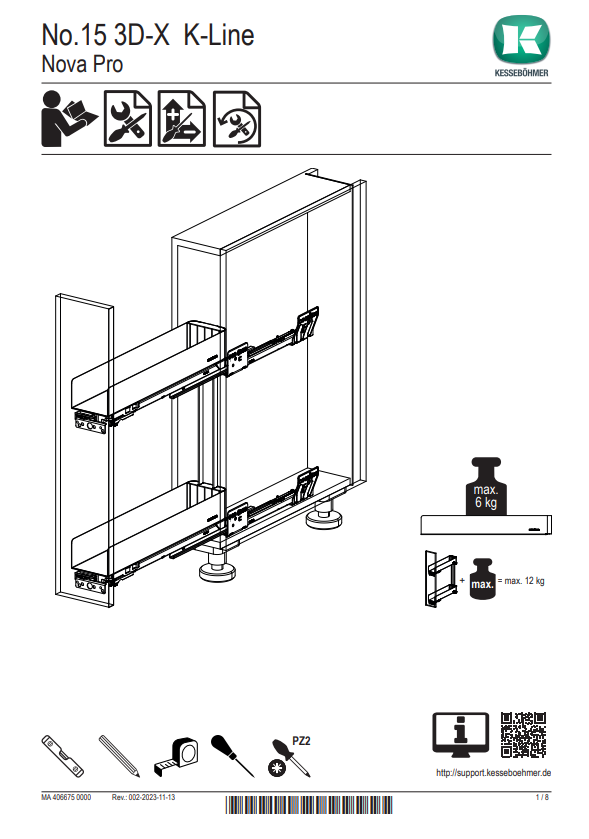 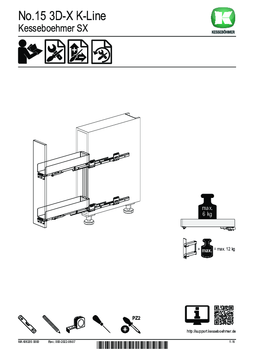 46
Die Installation
Montage in 3 einfachen Schritten
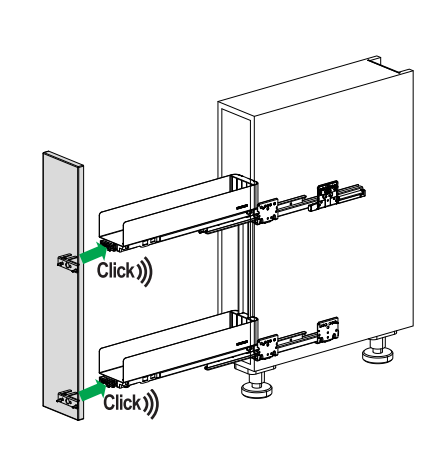 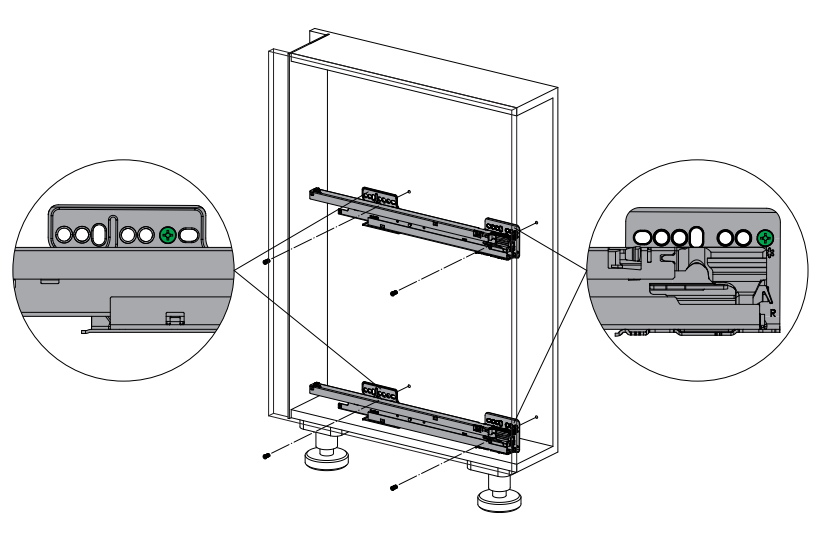 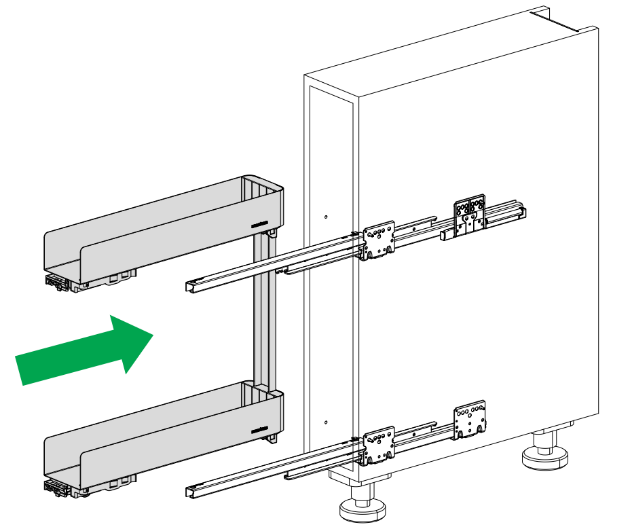 Zuerst die Auszugsschienen an die Korpusseite montieren.
Der Beschlag kann durch das Clickfixx-System einfach auf die Auszugsschienen gerastet werden.
Zuerst die Fronthalter auf die Front montieren, dann kann die Front durch das Clickfixx-System einfach auf den Beschlag  gerastet werden.
47
Die Installation
Justage
Es muss nur die Front justiert werden!
Die Justage erfolgt durch die 3D-X Technik einfach und schnell über die grünen Stellräder!
Die Justage kann auch „blind“ erfolgen!
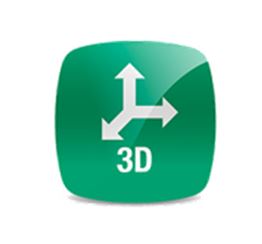 48
Top Argumente
Top Argumente
No.15 3D-X K-Line
Das perfekte Fugenbild
Schließt Planungslücken
Schnelle und einfache montage
Durch die werkzeuglose und blind zu bedienende Frontjustage ist die Front in kurzer Zeit perfekt eingestellt.
Front- und Schienen-ClickFixx ermöglichen eine schnelle und fehlerfreie Montage.
Der No.15 3D-X K-Line macht die Lücke zum Raum und ermöglicht funktionale Lösungen für ungewöhnliche Zeilenmaße.
Optimale breitenausnutzung
Ein Höchstmaß an Komfort
Geringe Logistikkosten
Der No.15 3D-X K-Line hat die beste Breitenausnutzung seiner Klasse und kann sogar 1,5L PET-Flaschen aufnehmen.
Sanfter Lauf durch gedämpft schließende, synchronisierte Vollauszugsschiene.
Die Verpackung des Auszugs ist nicht  größer als ein Schuhkarton.
50